Effective Collaboration in Fraud Prevention
Utilizing Internal and External Partnerships to Combat Fraud and Abuse

Tim Helms, MHSc, LDO
1
Medicaid Program Integrity(MPI)
Investigate providers suspected of fraud or abuse
Assist providers with self-audits
Recover overpayments by conducting audits
Issue administrative sanctions
Refer “credible allegations of fraud” to law enforcement
Assess risks of Medicaid program vulnerabilities
Prevention Strategy Unit Responsibilities
Provide analytical support to the field operations 
Prioritize on-site provider reviews

Coordinating unit with the Division of Medicaid
Combat fraud through provider enrollment, policy, and training

Coordinating unit with Health Quality Assurance (HQA) 
Combat fraud in provider types licensed by the Agency for Health Care Administration (AHCA)

Developing and implementing a strategic plan for MPI

Conduct organizational and functional assessment reviews of bureau operations
4
Referrals Section Responsibilities
Conduct investigations of providers suspected of fraudulent or abusive behavior.

Identify and develop referrals to the Medicaid Fraud Control Unit (MFCU).

Conduct Pre-Payment Reviews (PPR) of providers.

Identify potential referrals to:
Health plans
Division of Medicaid 
Division of HQA
Department of Health – Medical Quality Assurance
Other law enforcement and/or regulatory agencies
5
Administrative Section Responsibilities
Impose payment restrictions pursuant to law:

Credible Allegations of Fraud (CAF)
Reliable Evidence of Fraud (25a)
Pre-Payment Reviews (PPR)


Impose sanctions pursuant to law and rule:

Fines
Suspension from Program Participation
Termination from the Program – For Cause
6
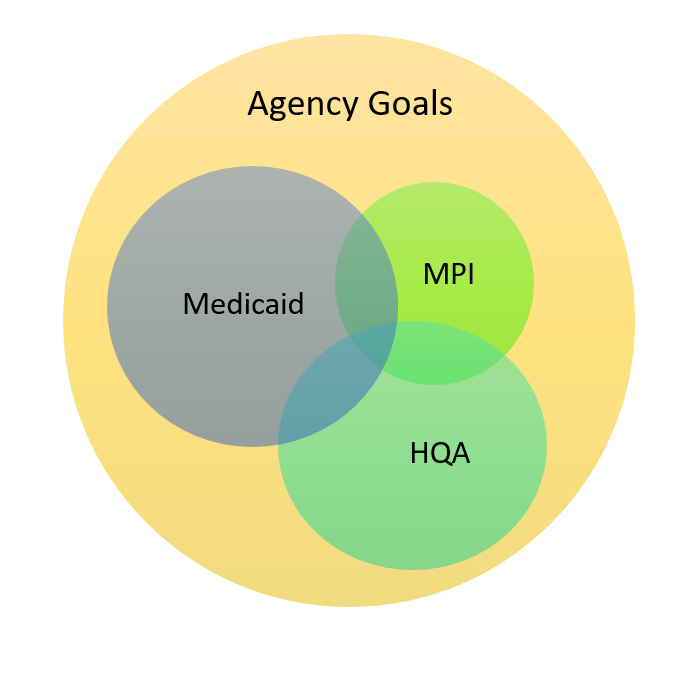 7
We Cannot Succeed Alone
Magnitude of the program 
Broad program integrity issues
Limitations on staffing resources
Limitations on other resources
Scope of authority
8
External Partnerships
Centers for Medicare and Medicaid Services (CMS)
Law enforcement/Medicaid Fraud Control Unit
Federal contractors
Other state agencies 
Managed care plans
Provider associations
Other states
9
Effective External Partnerships
CMS State Liaison

CMS MIC/ZPIC/UPIC

MPI/MFCU referral staffing meetings

Florida Inter-Agency Fraud meetings

Managed Care Plan Quarterly Fraud meetings
10
Internal Partnerships
Division of Medicaid 
Medicaid program operations, policy, quality, etc.

Medicaid Program Integrity 
Prevention
Detection
Recovery / Recoupment 

Health Quality Assurance 
licensure and regulatory activities
11
Effective Internal Partnerships
Fraud Steering Committee & Subcommittees
Prevention & Provider Enrollment
Detection
Managed Care 
HQA Weekly Facility Action Meetings
Payment Restriction Impact Reviews
Pre-Payment Review (PPR) Notices
Best Interest Determination Process
Facility Closure Protocol
12
Legal Provisions
Federal Anti-Kickback Statute
Florida Patient Brokering Statutes
Federal Physician Self-Referral Prohibition 
Stark Law
Florida Patient Self-Referral Act
Safe harbors and exceptions
Federal Civil False Claims Act
Payment restrictions
13
[Speaker Notes: Slide about PPRs and other payment restrictions -- sanctions]
Federal Anti-Kickback Statute
42 U.S.C. § 1320a-7b(b)

Prohibits soliciting, receiving, offering, or paying anything of value to encourage or reward referrals or to generate business from federal health care programs

Penalties may include:
fines up to $25,000 per violation
prison term up to 5 years
federal health care program exclusion
civil monetary penalties up to $50,000 per scheme
14
[Speaker Notes: Case examples]
Florida Patient Brokering Statutes
Section 456.054, F.S. (Kick-backs)
Applies to all Florida health care providers and any provider of health care services
Prohibits offering, paying, soliciting, or receiving a kickback for referring or soliciting patients

Section 817.505, F.S. (Patient Brokering)
Applies to any person
Prohibits offering, paying, soliciting, or receiving a commission, bonus, rebate, kickback, or bribe, or engaging in any split-fee arrangement to induce or reward referrals, or to aid, abet, advise, or otherwise participate in this prohibited conduct
15
Stark Law
42 U.S.C. § 1395nn
Prohibits:
physicians from referring Medicare and Medicaid patients for designated health services to any entity with which the physician or an immediate family member has a financial relationship
the entity providing the designated health service from submitting claims to a federal health care program, or billing an individual or third-party payor for services resulting from a prohibited referral
Penalties may include:
refunds of overpayments
civil monetary penalties 
up to $15,000 per violation and $100,000 per scheme
federal health care program exclusion
16
Florida Patient Self-Referral Act
Section 456.053, F.S.
Very similar to the federal Stark Law
Key Differences:
Only applies to investment interests, not employment or independent contractor relationships
All health care services are subject to provisions, not just designated health services
Applies to referrals for services reimbursed by all private and governmental payors
17
Safe Harbors
Investment interests in large entities 
group practices, ambulatory surgical centers, small entities
Space and equipment rental
Sale of a practice
Referrals services
Warranties
Statutory exceptions analogous to safe harbors
Electronic health records and other information systems
Joint ventures
Nursing home arrangements with hospices
18
The Differences
Stark Law
Anti-Kickback Statute
Violations are criminal
Referrals from anyone prohibited for remuneration
Referrals prohibited for all types of items or services
Intent must be knowingly and willfully
Applies to all federal health care programs
Safe harbors are voluntary
Violations are civil
Referrals from physicians prohibited for remuneration
Referrals prohibited for designated health services
No intent required for overpayments (only for civil monetary penalties)
Applies to Medicare and Medicaid only
Exceptions are mandatory
Federal Civil False Claims Act
31 U.S.C. § 3729-3733

Prohibits:
knowingly presenting, or causing to be presented, a false or fraudulent claim for payment
knowingly making, using, or causing to be made or used, a false record or statement material to a false record or claim
conspiring to commit a violation of this section

Penalties may include:
civil penalties between $5,500 and $11,000 per claim
treble damages
20
Sanctions
Fines 
Submitting materially false information on provider application
Failure to comply with overpayment repayment agreement
Failure to comply with MPI or MFCU records demand

Suspension
All three issues cited above
DOH or HQA license suspension
Charged by information or indictment with disqualifying offense

Termination
DOH or HQA license revocation or denied renewal
Convicted of or pleaded guilty to disqualifying offense
Medicare revocation or other state Medicaid termination
21
“CAF” Payment Suspension
42 C.F.R § 455.23

Suspension of payments in cases of fraud

Legal standard: credible allegations

Requires referral to MFCU

May not be invoked if good cause exists to not suspend payments:
Law enforcement request
Best interest of the Medicaid program
22
Medicaid Payment Withhold
Section 409.913(25)(a), F.S.

Withholding of payments in circumstances of:
fraud
willful misrepresentation 
abuse
a crime committed while rendering goods or services to Medicaid recipients

Legal standard: reliable evidence

Invoked at discretion of the Agency
23
Pre-Payment Review (PPR)
Section 409.913(3), F.S.

PPR of provider claims and documentation to ensure appropriate billing by the provider

Legal standard: as determined appropriate by AHCA
without need for suspicion of fraud, abuse, or neglect

May last up to one year

Claims adjudicated within 90 days after receipt of complete documentation
extended to 180 days with reliable evidence of fraud, abuse, misrepresentation, or neglect
24
MFCU Referrals
Legal mandates for referrals to MFCU

409.913(4), F.S.
Refer ALL cases of suspected criminal violation
42 CFR 455.21(a)(1)
Refer ALL cases of suspected provider fraud
42 CFR 455.23
Refer ALL credible allegations of fraud

Must conform to minimum criteria set by CMS:
Acceptable Referral Performance Standard, Oct. 2008
Best Practices Interactions with MFCU, Sep. 2008
25
MFCU Referrals Criteria
12 elements of minimum criteria for referral:

Subject name, Medicaid ID, address, provider type
Source or origination of complaint
Date reported to State
Description of suspected misconduct, with specific details
Category of services
Factual explanation of the allegation
Specific laws, statutes, rules, or policies violated
Dates of conduct
Amount paid during previous 3 years or period of misconduct
All communications between State and provider
Contact info for State agency staff with practical knowledge
Exposed dollar amount
26
Case Updates
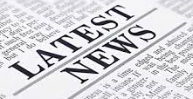 Fraud in the News  





Current Trends







Recent Investigations
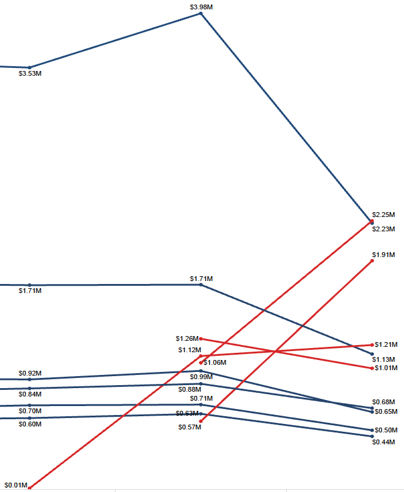 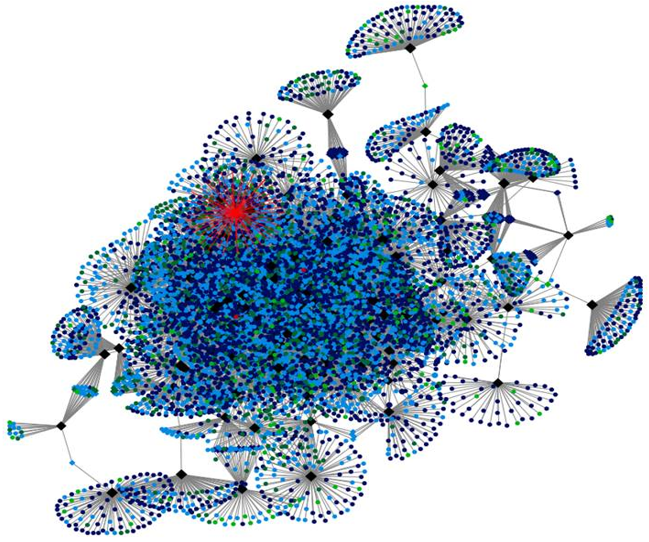 27
Additional Resources
Agency for Health Care Administration Web page: contains information about Florida Medicaid, facility licensure, and information abut the quality of health care in Florida.

Florida Medicaid web page: contains program information for providers and the public, including resources such as provider handbooks, fee schedules, and recent Medicaid presentations and reports.  

Florida Medicaid also has created an e-mail alert system to supplement the present method of receiving Provider Alerts information and to alert registered subscribers of "late-breaking" health care information. 

FloridaHealthFinder.gov is a repository of consumer health care information.

AHCA OIG page (with MPI information) includes links to the Agency’s annual report on the State’s Efforts to Control Fraud and Abuse, a link for on-line reporting of suspected fraud as well as additional resources about fraud and abuse.  

Also from this page, or the Agency’s public record page, you can search for all Medicaid sanctioned providers (since July 1, 2009).
28
Contact Information
Tim Helms, MHSc, LDO
Prevention Strategy Unit
Medicaid Program Integrity
Agency for Health Care Administration 
2727 Mahan Drive, MS 6
Tallahassee, FL 32308
850-412-4600 
Tim.Helms@ahca.myflorida.com
29